記述統計量
各属性の記述統計量
	平均 (mean)、標準偏差 (std)、
	中央値 (median)、四分位点 (quantile)、
	最大値 (max)、最小値 (min)
Python の pandas では describe
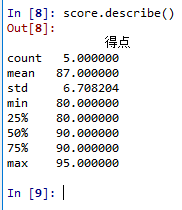 元データ
3つの属性
1
属性「得点」の記述統計量